ОСОБЛИВОСТІ ПРОВЕДЕННЯ МІСЬКОГО КОНКУРСУ “УЧЕНЬ РОКУ - 2015”
ГРАФІК ПОДАЧІ ДОКУМЕНТІВ ДЛЯ УЧАСТІ В КОНКУРСІ
2 березня  2015 року
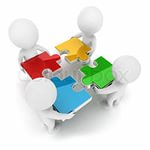 ГРАФІК ПРОВЕДЕННЯ КОНКУРСУ
2 БЕРЕЗНЯ СЛІД НАДАТИ ДО ОРГКОМІТЕТУ:
Електронна адреса для електронних версій матеріалів – t.a.demkovich@mail.ru
СТРУКТУРА ПОРТФОЛІО
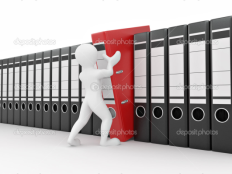 ОЦІНЮВАННЯ ПОРТФОЛІО. НОМІНАЦІЯ “ІНТЕЛЕКТУАЛ РОКУ”
ОЦІНЮВАННЯ ПОРТФОЛІО.НОМІНАЦІЯ “ЛІДЕР РОКУ”
ОЦІНЮВАННЯ ПОРТФОЛІО. НОМІНАЦІЯ “ТВОРЧА ОСОБИСТІСТЬ РОКУ”
ОЦІНЮВАННЯ ПОРТФОЛІО. НОМІНАЦІЯ “СПОРТСМЕН РОКУ”
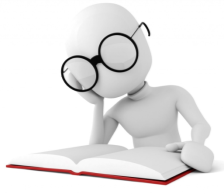 КОНТРОЛЬНА РОБОТА
КОНКУРС “ОСОБИСТІСТЬ”
5 хвилин = 5 особистостей = 5 балів
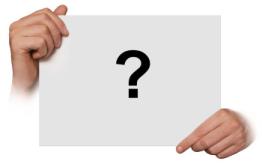 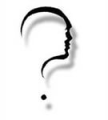 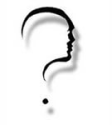 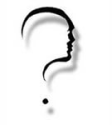 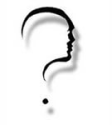 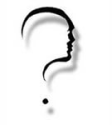 КОНКУРС “ТЕМА”
КРИТЕРІЇ ОЦІНЮВАННЯ:

 ступінь розкриття теми висловлювання,
 належна аргументація,
 висловлення чіткої авторської позиції,
 культура мовлення,
 оригінальність виступу.
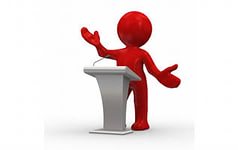 САМОПРЕЗЕНТАЦІЯ «ФОРМУЛА УСПІХУ».
Критерії оцінювання ׃
представлення своїх досягнень у певному напрямі діяльності,
логічність та аргументованість представлення себе                          як особистості,
культура мовлення,
розкриття теми «Формула успіху»,
оригінальність самопрезентації.
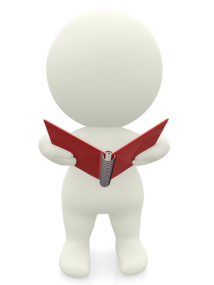 Регламент виступу – 5 хвилин
САМОПРЕЗЕНТАЦІЯ «ТРАЄКТОРІЯ  УСПІХУ»
Критерії оцінювання ׃
представлення своїх досягнень у певному напрямі діяльності,
демонстрація  практичних умінь та навичок,
культура презентації (цілісність виступу; доступність та наочність; культура мовлення; взаємодія                             з аудиторією),
оригінальність самопрезентації,
розкриття теми «Траєкторія успіху».
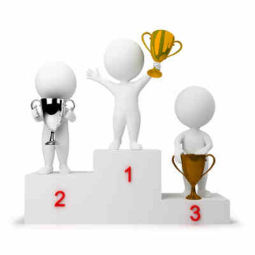 Регламент виступу – 5 хвилин
САМОПРЕЗЕНТАЦІЯ «КРОК ДО ЗІРОК»
Критерії оцінювання ׃
представлення своїх досягнень у певному напрямі діяльності,
демонстрація  практичних умінь та навичок,
культура презентації (цілісність виступу; доступність та наочність; культура мовлення; взаємодія з аудиторією),
оригінальність самопрезентації,
розкриття теми «Крок до зірок».
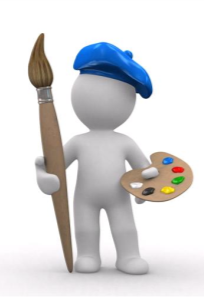 Регламент виступу – 5 хвилин
САМОПРЕЗЕНТАЦІЯ «ФАКТОР УСПІХУ»
Критерії оцінювання ׃
представлення своїх досягнень у певному напрямі діяльності,

обґрунтованість проекту, актуальність ідеї,

чіткість, логічність та аргументованість матеріалів проекту,

наявність плану реалізації проекту,

результативність проекту,

практична цінність проекту, можливість реалізації,

оригінальність самопрезентації,

розкриття теми «Фактор успіху».
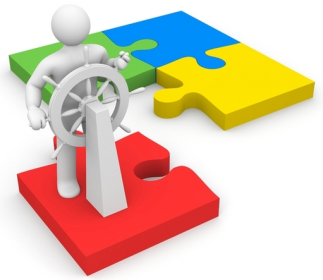 Регламент виступу – 5 хвилин